Jean-François Lutz
Université de Lorraine / Couperin
OpenAIRE et OpenAIREplus
Au programme…
Quel contexte et quels objectifs ?

Où en sont les projets ?

A qui profite OpenAIRE(plus) ?
5e journées Open Access de Couperin, Paris, 25 janvier 2013
2
1. Quels contextes, quels objectifs ?
Contexte : Open Access Pilot (juillet 2007) + ERC guidelines

Objectif : accompagner les chercheurs concernés par l’obligation de dépôt (Special Clause 39)

Partenaire FR :
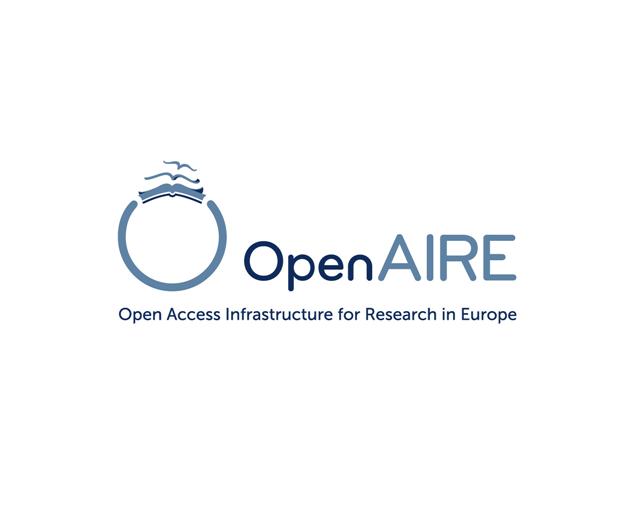 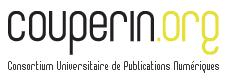 5e journées Open Access de Couperin, Paris, 25 janvier 2013
3
1. Quels contextes, quels objectifs ?
Contexte : Riding the wave (octobre 2010)



Objectif : lier publications et datasets sur un périmètre plus large


Partenaire FR :
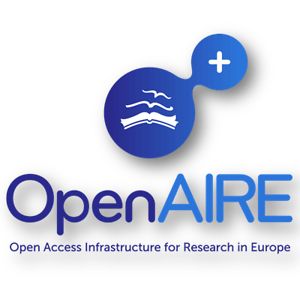 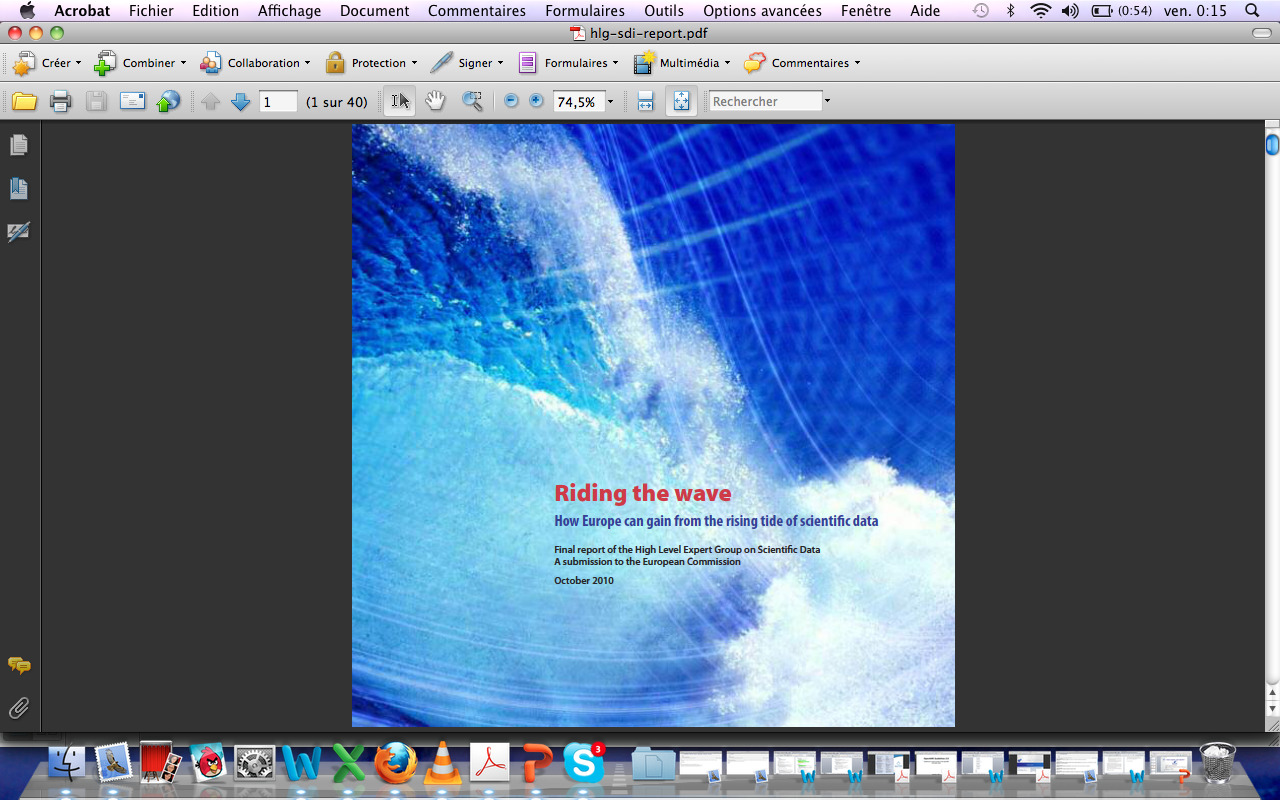 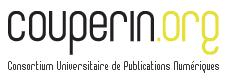 5e journées Open Access de Couperin, Paris, 25 janvier 2013
4
2. Où en sont les projets ?
Volet technique : mise en place d’une e-infrastructure
Architecture distribuée

Impératif d’interopérabilité… c’est possible !
publications : OpenAIRE guidelines v 2.0 (oct. 2012)
datasets : hypothèse de reprise du schéma Datacite (sans DOI)
workshop spécifique à l’Univ. de Minho les 7 et 8 février 2013

Résultats pour la compliance des Archives Ouvertes :
EU : variable selon les pays
FR : compatibilité des principales archives (HAL, OATAO,  Archimer, ProdINRA…)
5e journées Open Access de Couperin, Paris, 25 janvier 2013
5
2. Où en sont les projets ?
Volet communication : travail en réseau
Empreinte européenne : 27 pays de l’UE + Croatie, Islande, Norvège, Suisse, Turquie

Présentations : 4e journées Open Acccess Couperin (mars 2011)

Veille et prise de contact systématique : 7e PCRD et ERC

Résultats du networking :
EU : H2020 !!!
FR : beaucoup de contenu, mais du chemin reste à faire
5e journées Open Access de Couperin, Paris, 25 janvier 2013
6
Deposit Publications
& data
Visualize - Manage  
Enhanced Publications
Curate & collaborate
Research impact 
Citations, usage statistics
+++
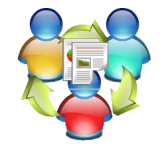 Search & Browse
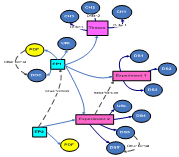 Linked Content 
Statistics 
+++
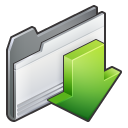 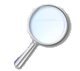 Get support
(NOADs)
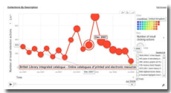 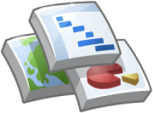 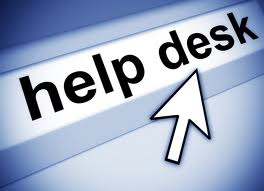 APIs
OpenAIRE HUB
CERN Invenio
Metadata 
on publications
Usage data
Metadata 
on data
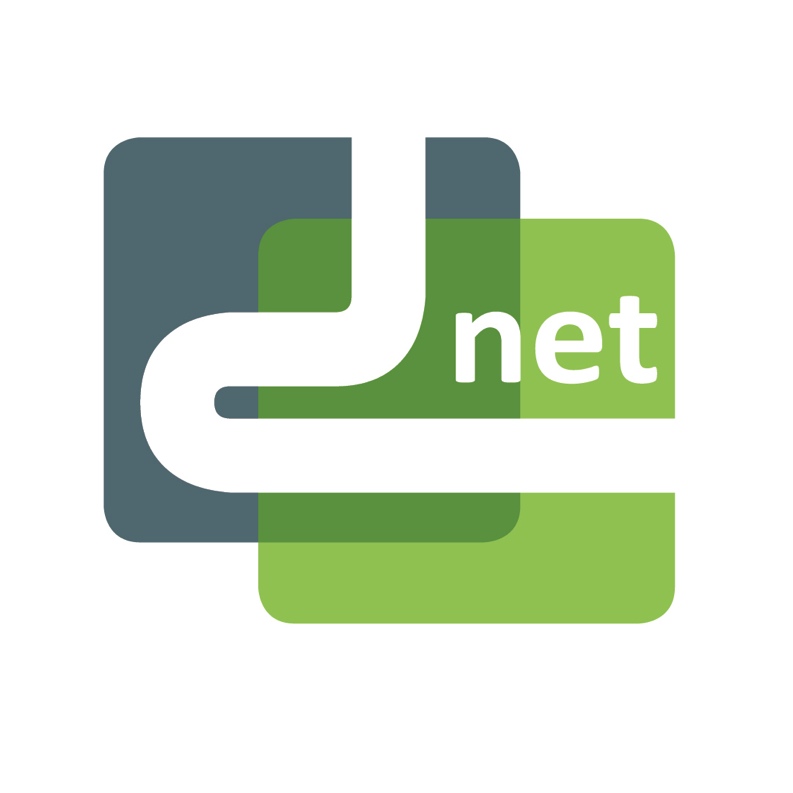 6,200,000 OA publications
342 validated repositories
CRIS Systems
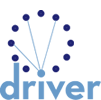 EC  funding
ResearchID (ORCID, ..)
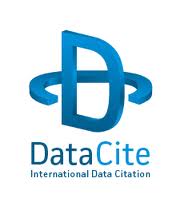 OpenDOAR
National funding
Data repositories
Data Journals
Guidelines for Funding Info
Publication repositories
Institutional & Thematic
Open Access Journals
…
Guidelines for Data Providers
Guidelines for Publications
[Speaker Notes: Publications from OA repositories
Links to any funding information
Links them to data repositories
Integrating national research systems
Produces new knowledge / service
Monitoring for research administrators]
3. A qui profite OpenAIRE(plus) ?
Chercheurs
Data Providers
Coordonnateurs de projets
Pilotes de la recherche
Autres acteurs
5e journées Open Access de Couperin, Paris, 25 janvier 2013
8
Chercheurs
En plus des bénéfices habituels de l’Open Access…
Visibilité des travaux de recherche pour les financeurs

Lien entre les publications et les données de la recherche

Rapports sur les citations, l’usage, l’impact
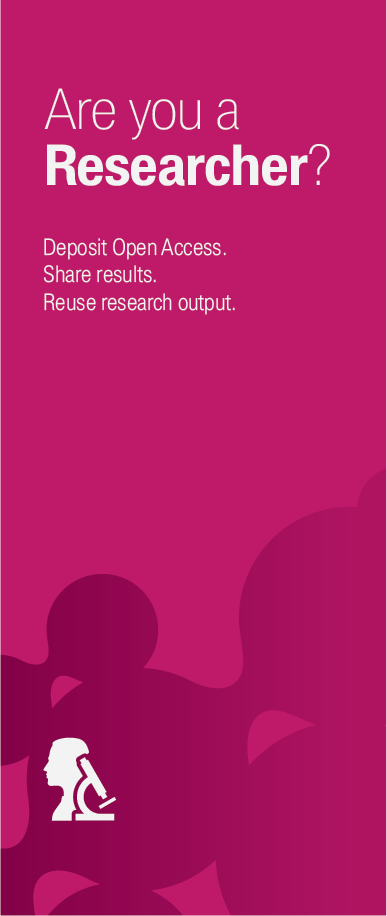 5e journées Open Access de Couperin, Paris, 25 janvier 2013
9
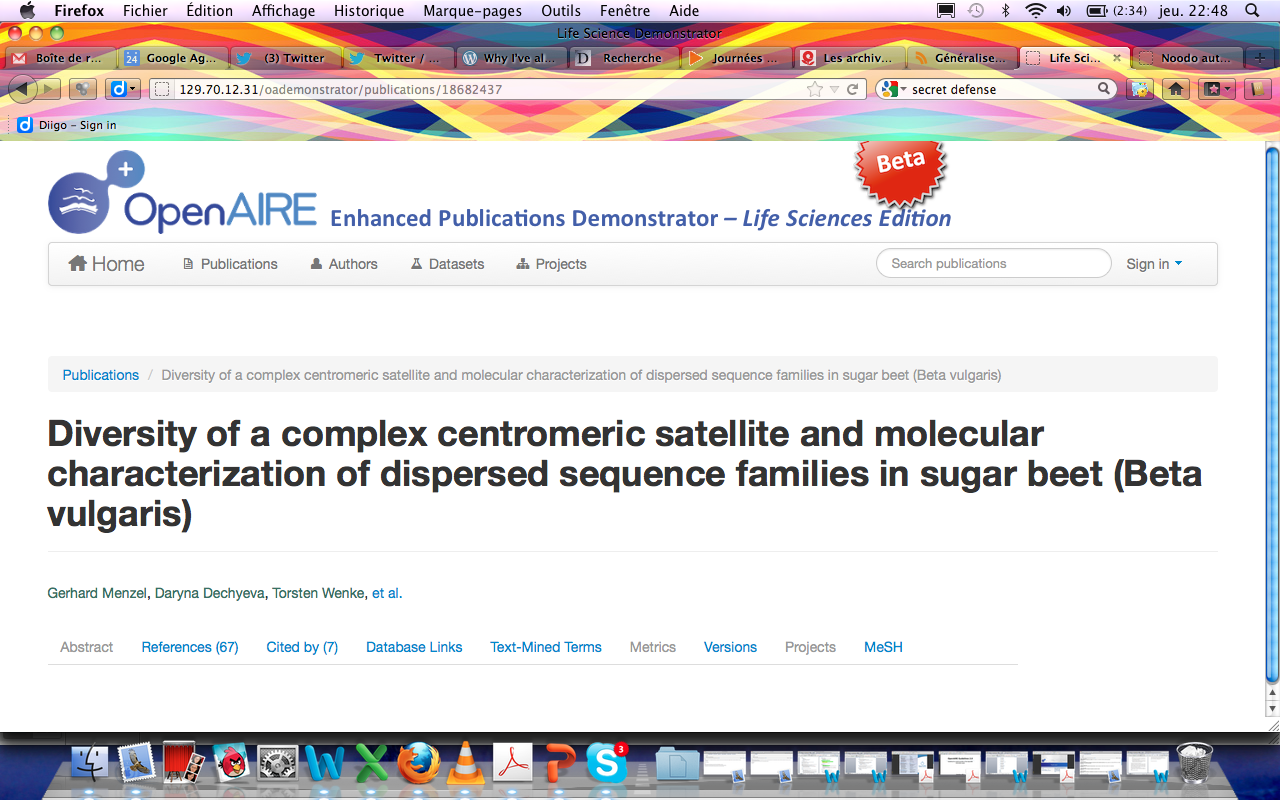 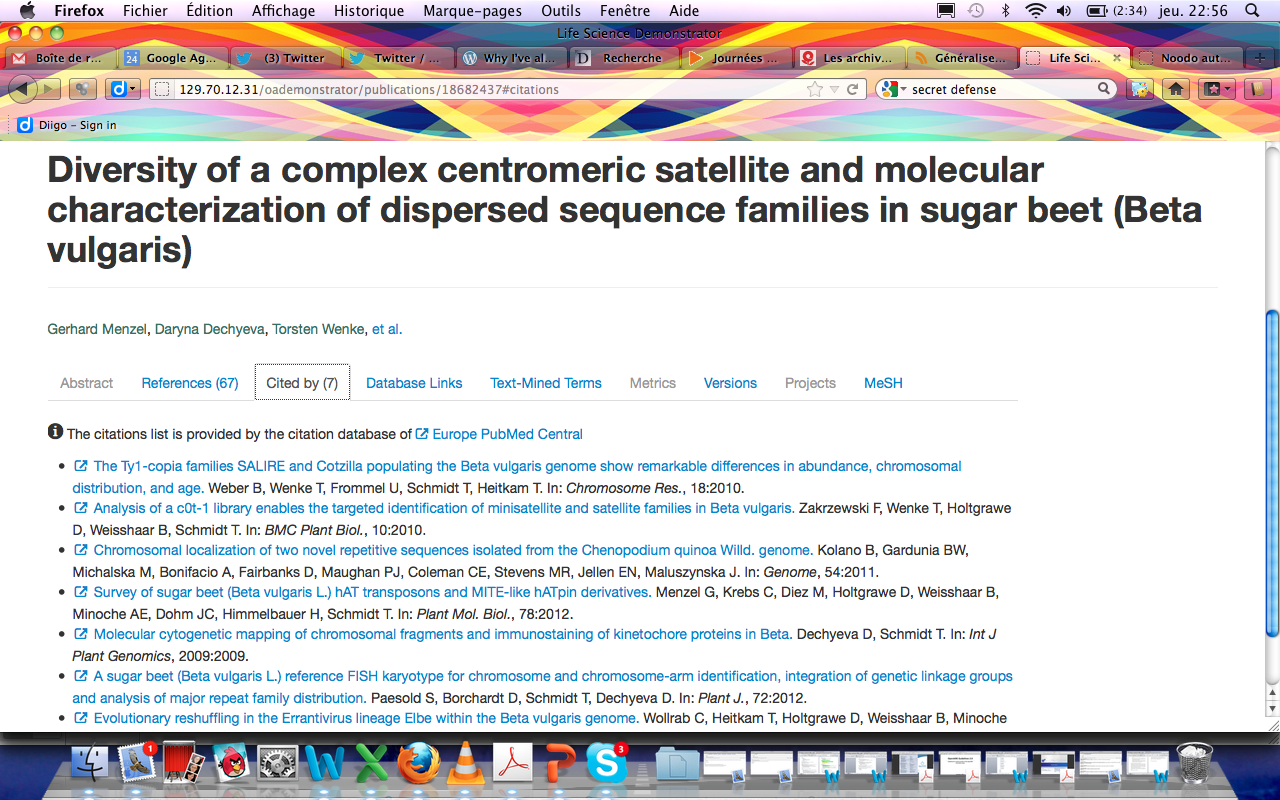 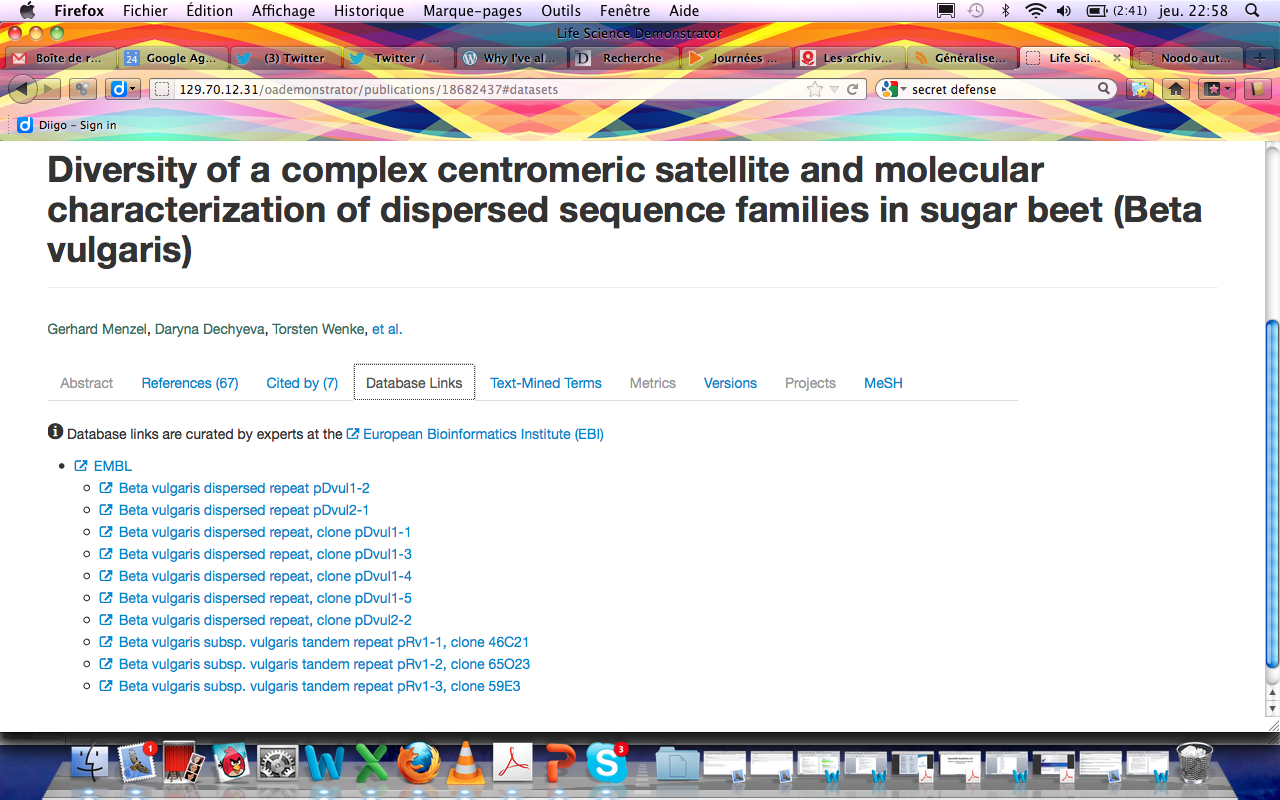 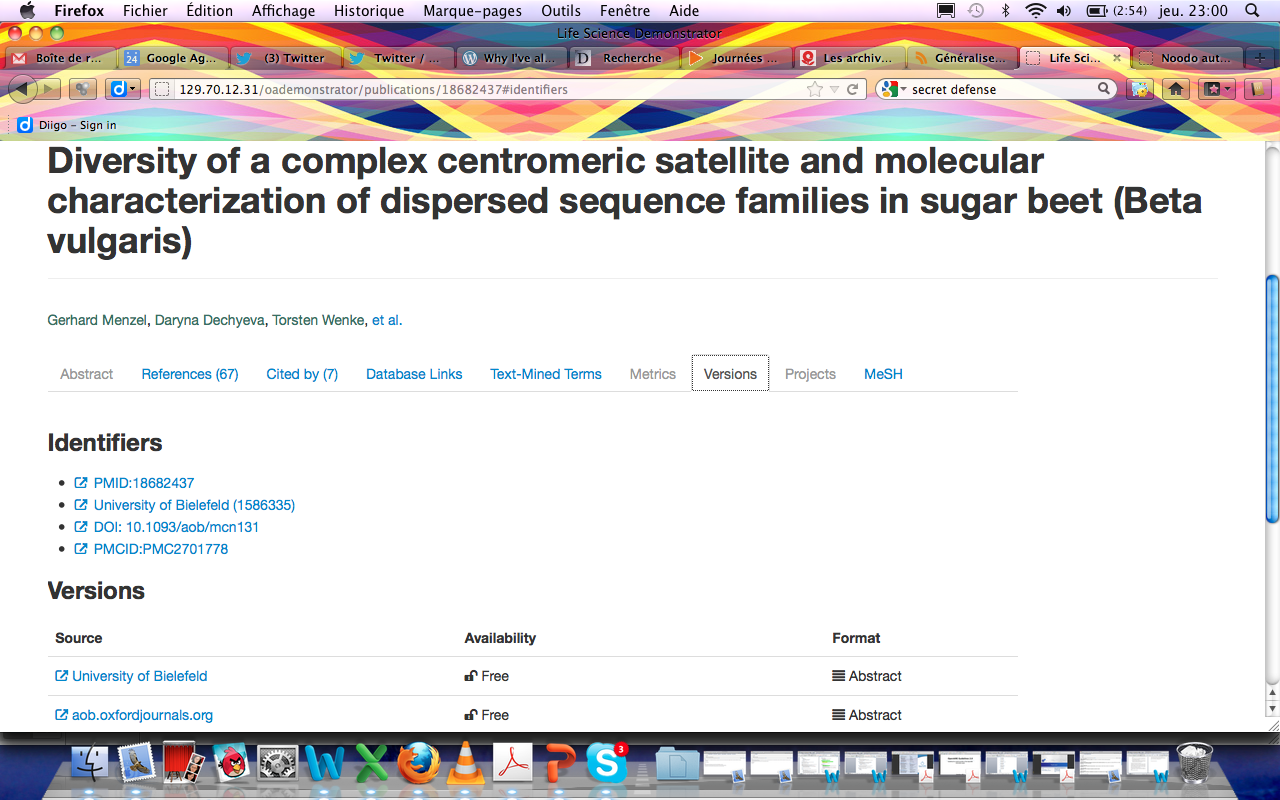 Data Providers
Augmentation de la visibilité des données

Meilleure interopérabilité à travers l’utilisation de standards

Bénéfice d’une information enrichie
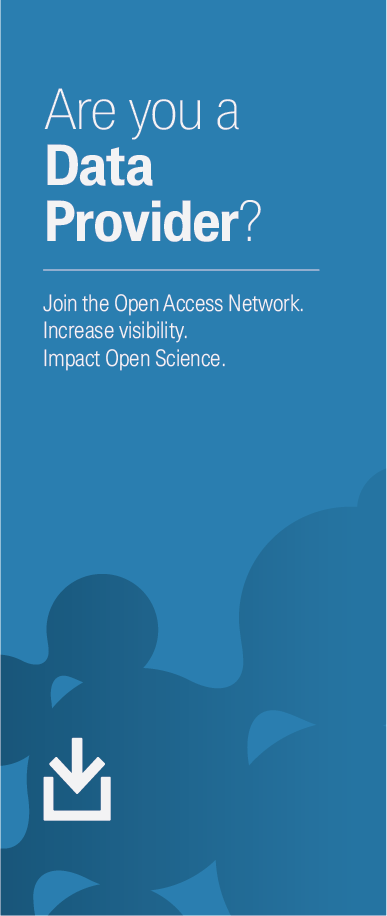 5e journées Open Access de Couperin, Paris, 25 janvier 2013
14
Coordinateurs de projets
Facilitation des workflows
Diffusion des résultats de la recherche
Facilitation du reporting
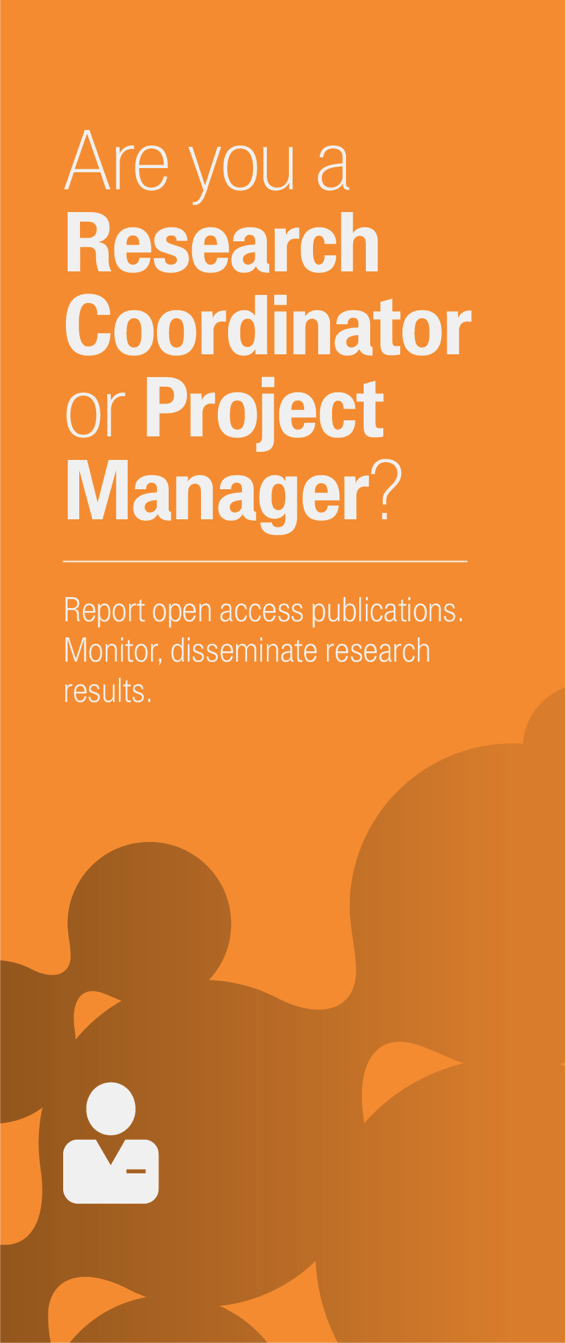 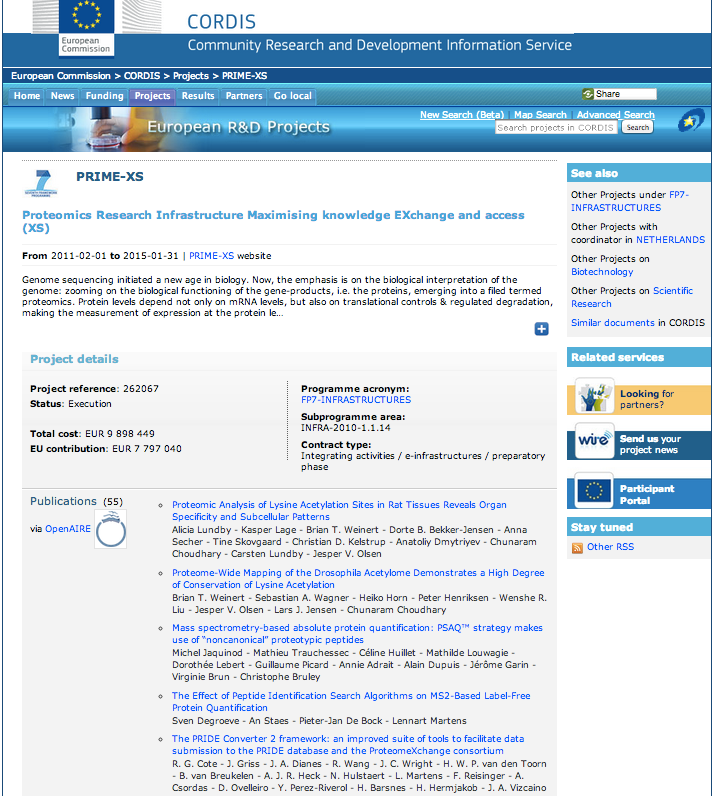 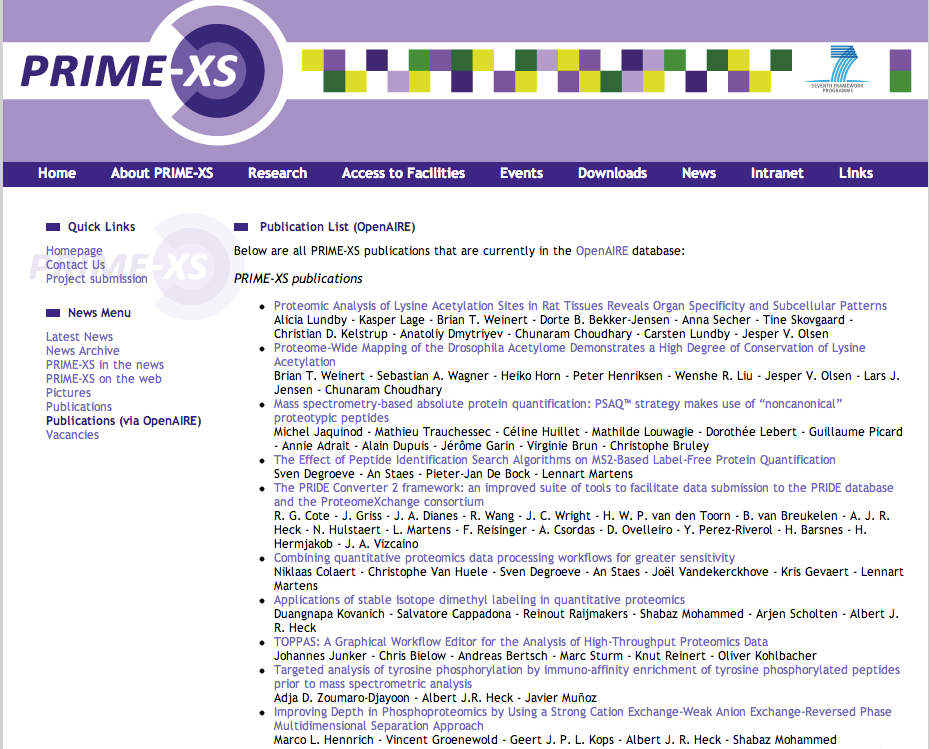 5e journées Open Access de Couperin, Paris, 25 janvier 2013
15
Pilotes de la recherche
Mesure de l’impact
Connaissance de la production scientifique d’un pays et de son impact (citation, usage)

Lien avec les outils de gestion de la recherche (CRIS)

Outils pour connaître les tendances de la recherche
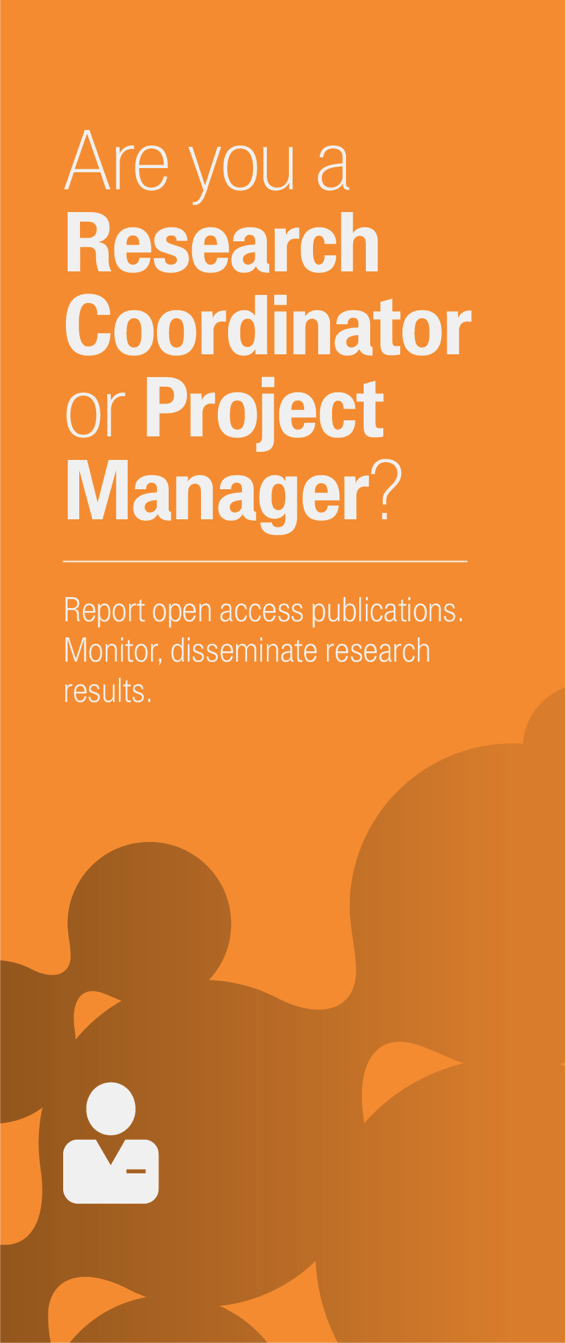 5e journées Open Access de Couperin, Paris, 25 janvier 2013
16
Autres acteurs
Agrégation des statistiques d’usages sur les objets numériques
Mendeley, PLOS, archives ouvertes et revues en Open Access


Outils de gestion des références et réseaux sociaux de chercheurs
Mendeley, Zotero, CiteULike ….
5e journées Open Access de Couperin, Paris, 25 janvier 2013
17
Merci pour
votre attention
Des questions ?
18